Акселератор 2.0 Пензенского государственного университета
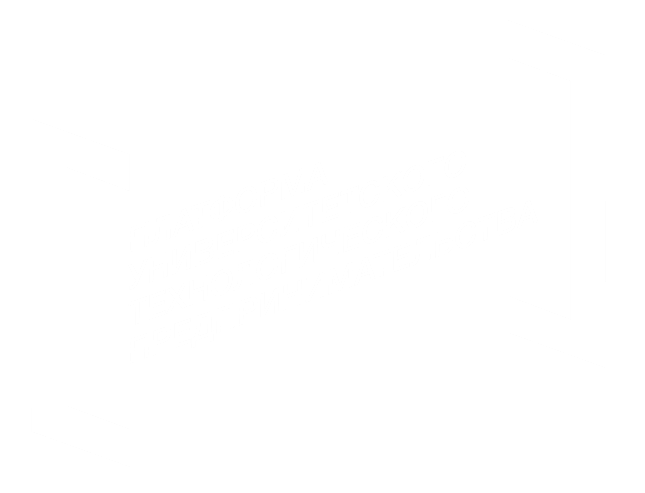 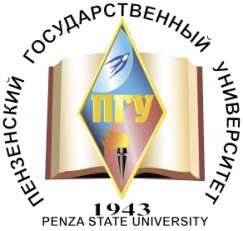 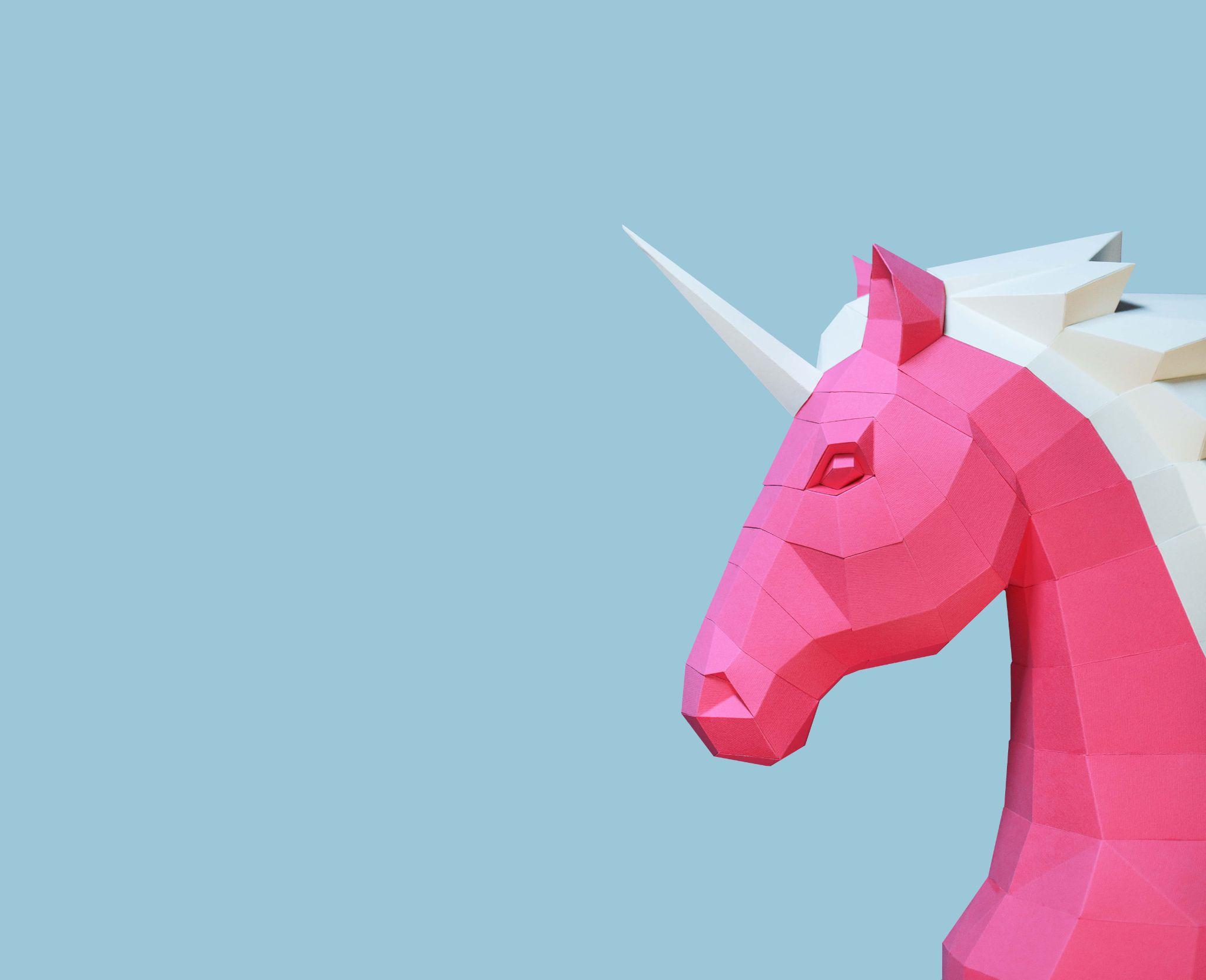 Робот для очистки водоемов
Киреев А.А.
Буренин К.Р.
1